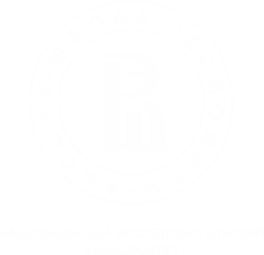 Московский институт электроники и математики им. А.Н.Тихонова
Итоги нового набора в бакалавриат и магистратуру 2022/2023 уч. года
Абрамешин А.Е. заместитель директора МИЭМ НИУ ВШЭ
Москва, 2022
1
ОБЩАЯ КОНКУРСНАЯ СИТУАЦИЯ
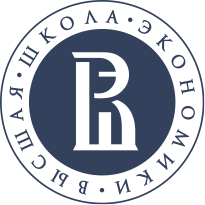 Общее количество выпускников школ не изменилось по сравнению с 2021 годом.

Количество абитуриентов сдававших ЕГЭ по физике уменьшилось на 22%(!) с 128 000 в 2021 году до 100 000 в 2022 году.

Количество абитуриентов сдававших ЕГЭ по информатике увеличилось на 24%(!) с 94 000 в 2021 году до 117 000 в 2022 году.

Количество абитуриентов сдававших ЕГЭ по профильной математике уменьшилось на 17%(!) с 365 000 в 2021 году до 302 000 в 2022 году.
2
ОБЩАЯ КОНКУРСНАЯ СИТУАЦИЯ
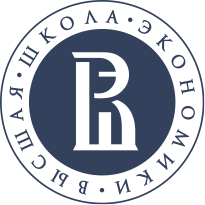 Абитуриенты хуже сдали ЕГЭ по физике, средний балл упал с 55,1 до 54,1.
Абитуриенты хуже сдали ЕГЭ по информатике, средний балл упал с 62,8 до 59,47.
Абитуриенты хуже сдали ЕГЭ по русскому языку, средний балл упал с 71,4 до 68,3.
Абитуриенты лучше сдали ЕГЭ по физике, средний балл вырос с 55,1 до 56,86.


Средний балл по сумме конкурсных экзаменов (РМФ) упал на 2,34 балла.
Средний балл по сумме конкурсных экзаменов (РМИ) упал на 4,67 балла.
3
Консультации
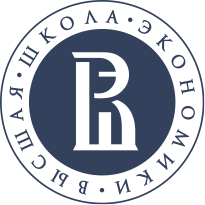 Приемная кампания проведена в гибридном формате.
Произведено более 20 онлайн консультаций с руководством МИЭМ, академическими руководителями образовательных программ и студентами.
Произведено более 60 очных консультаций с руководством МИЭМ, академическими руководителями образовательных программ и студентами.
Консультации посетили более 1000 абитуриентов и их родителей.
Произведен многократный адресный обзвон абитуриентов с целью прогнозирования балла зеленой волны и привлечения абитуриентов на коммерческую форму обучения. Произведено более 2000 звонков.
4
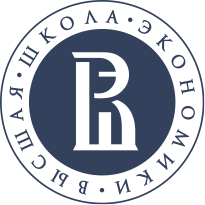 Динамика изменения количество заявлений
-64%
-55%
-55%
-51%
-61%
5
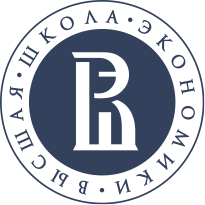 Количество зачисленных НА БЮДЖЕТ/ЗСВ
6
Выполнение плана приема В 
БАКАЛАВРИАТ И СПЕЦИАЛИТЕТ МИЭМ
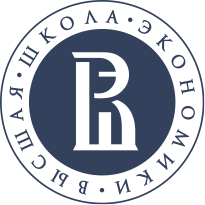 7
ДИНАМИКА РОСТА КОЛИЧЕСТВА ПОБЕДИТЕЛЕЙ И ПРИЗЕРОВ ОЛИМПИАД
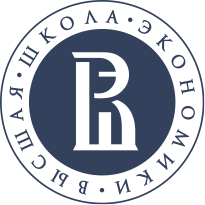 -33%
-30%
-10%
+133%
-7%
+2 ВСОШ
+1 ВСОШ
+1 ВСОШ
8
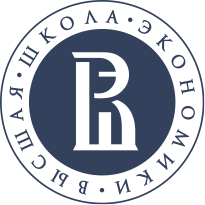 Динамика роста проходного балла
9
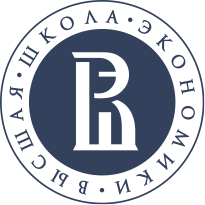 Динамика роста Среднего балла
10
ДИНАМИКА ИЗМЕНЕНИЯ КОЛИЧЕСТВА СТУДЕНТОВ КОММЕРЧЕСКОЙ ФОРМЫ ОБУЧЕНИЯ
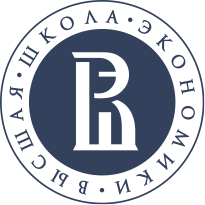 -31%
-69%
-27%
-68%
-100%
11
Соотношение студентов из 
регионов и Москвы
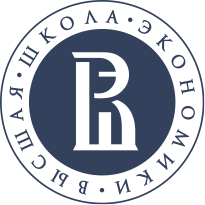 12
Направления работы со школьниками
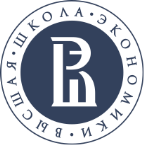 3
МОСКОВСКАЯ ПРЕДПРОФ.
ОЛИМПИАДА ШКОЛЬНИКОВ
ИК-ПРОФИЛЬ
1
ВЫСШАЯ ПРОБА

ОЛИМПИАДА
4
МОСКОВСКАЯ ПРЕДПРОФ.
ОЛИМПИАДА ШКОЛЬНИКОВ
АЭРОКОСМИЧЕСКИЙ ПРОФИЛЬ
5
ВЫСШИЙ ПИЛОТАЖ

КОНКУРС
2
ОЛИМПИАДА 

НТО
8
КОСМИЧЕСКИЕ КЛАССЫ
9
НАУЧНО-ТЕХНИЧЕСКИЙ КОНКУРС «ИНТЭРА»
СПУТНИКОСТРОЕНИЕ
6
ИНЖЕНЕРНЫЕ КЛАССЫ
7
IT – КЛАССЫ

IT-ВЕРТИКАЛЬ (7 класс)
10
ПРОГРАММА “ДЕЖУРНЫЙ ПО ПЛАНЕТЕ”
ТЕХНОЛОГИЧЕСКИЕ
КОНКУРСЫ ДЛЯ ШКОЛЬНИКОВ
15
ИНТЕРНЕТ-ШКОЛА

ИНЖЕНЕРНЫХ НАУК
11
ИНТЕЛЛЕКТУАЛЬНЫЙ
МЕГАПОЛИС. ПОТЕНЦИАЛ

КОНКУРС
14
ЕЖЕГОДНАЯ НАУЧНАЯ КОНФЕРЕНЦИЯ ИМ. Е.В. АРМЕНСКОГО
13
КОНФЕРЕНЦИЯ «КУРЧАТОВСКИЙ
ПРОЕКТ ОТ ЗНАНИЙ К ПРАКТИКЕ, ОТ ПРАКТИКИ К РЕЗУЛЬТАТУ»
12
ОТКРЫТАЯ НАУЧНО
ПРАКТИЧЕСКАЯ КОНФЕРЕНЦИЯ
«ИНЖЕНЕРЫ БУДУЩЕГО»
13
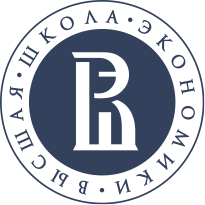 Работа с партнерскими школами
14
ДИНАМИКА рост числа иностранных студентов
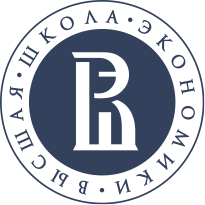 15
Выполнение плана приема В 
Магистратуру МИЭМ
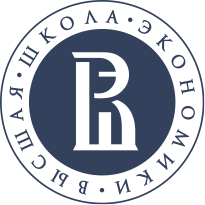 16
ДИНАМИКА ПРОХОДНОГО БАЛЛА НА ОП МАГИСТРАТУРЫ
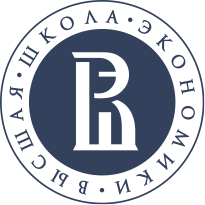 17
Результаты приема в бакалавриат и магистратуру
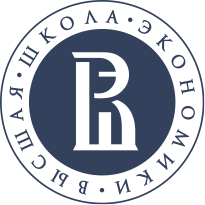 В 2022 году на ОП МИЭМ поступило 4 победителя и призера Всероссийской олимпиады школьников.

55% победителей и призеров предпрофессиональной олимпиады школьников поступили на ОП МИЭМ по БВИ (из числа подтвердивших БВИ результатами ЕГЭ).

45% победителей и призеров олимпиады “Высшая проба” по профилю “Инженерные науки” поступили на ОП МИЭМ по БВИ (из числа подтвердивших БВИ результатами ЕГЭ).

В 2022 году на ОП МИЭМ поступило 10 победителей и призеров Национальной технологической олимпиады.
18
Результаты приема в бакалавриат и магистратуру
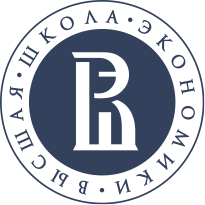 План приема на бюджетные места выполнен БЕЗ превышения по всем образовательным программам бакалавриата и специалитета МИЭМ.

Проходной балл при поступлении на программы бакалавриата и специалитета МИЭМ в среднем снизился на 10% относительно прошлого года из-за выбросов по техническому зачислению.

Средний балл по ЕГЭ поступивших на образовательные программы бакалавриата и специалитета МИЭМ увеличился на 10%.

В 2022 году наблюдался аномальная ситуация для технических и инженерных специальностей среди всех ВУЗов из-за серьезного снижения количества абитуриентов сдававших ЕГЭ по физике и низкого уровня подготовки абитуриентов из-за дистанционного обучения во время пандемии COVID-19.
19
Результаты приема в бакалавриат и магистратуру
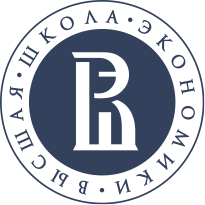 20
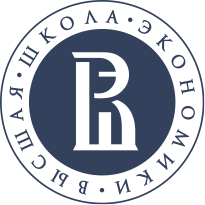 Приемная кампания 2022/2023
21
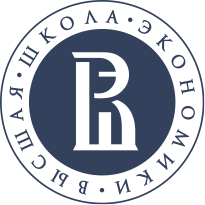 Приемная кампания 2022/2023
Расширен перечень олимпиад для предоставления права поступления без вступительных испытаний и 100 баллов по профильному предмету как на образовательные программы бакалавриата и специалитета, так и на ОП магистратуры.

На образовательные программы бакалавриата “Информационная безопасность”, “Информатика и вычислительная техника”, “Инфокоммуникационные технологи и системы связи” абитуриенты могут предоставлять результаты по физике или информатике.

Ожидается снижение количество ПиП олимпиад Физтех, Росатом и ОММО из-за нового ограничения по количеству ПиП в 11 классе (не более 300).
22
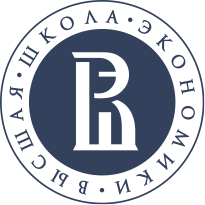 Приемная кампания 2022/2023
Методическое обеспечение олимпиады “Высшая проба” по направлению “Инженерные науки” позволяет в 2023 году получить 1-го уровень.
МИЭМ 3-й год является оператором Аэрокосмического профиля по Инженерно-конструкторскому направлению Московской предпрофессиональной олимпиады школьников (входит в структуру МОШ – 3 уровень).
МИЭМ в 2022 году стал оператором Инженерно-конструкторского профиля по Инженерно-конструкторскому направлению Московской предпрофессиональной олимпиады школьников (входит в структуру МОШ – 3 уровень).
МИЭМ в 2022 году стал организатором Национальной технологической олимпиады (НТО) по направлению “Спутниковые системы” и “Разработка компьютерных игр” (3 уровень). 
Организация и проведение мероприятий для подготовки команды школьников города Москвы по технологии (профиль «Информационная безопасность») к участию в заключительном этапе Всероссийской олимпиады школьников.
23
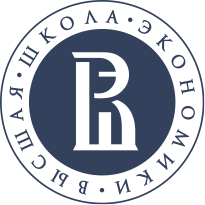 Приемная кампания 2022/2023
Проведение в очном режиме (с применением онлайн-консультаций)
Работа аналитической группы с использованием мониторинга социальных сетей и консультирование абитуриентов с использованием онлайн-платформ для проведения веб-конференций, мессенджеров (WhatsApp, Telegram) и социальных сетей.
Проведение очных и виртуальных экскурсий по МИЭМ.
Актуализация информации об образовательных программах, учебных и специализированных лабораториях на сайте МИЭМ.
Формирование плана информационного сопровождения приемной кампании МИЭМ 2022/2023.
24
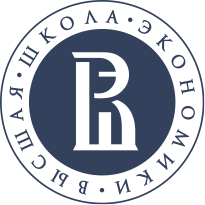 Приемная кампания 2022/2023
25
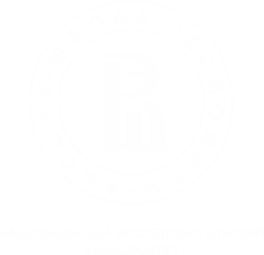